La médiathèque Grain de Sel 
à Séné, dans le Morbihan (56)
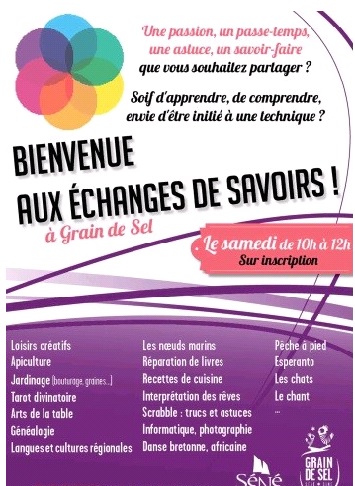 Journée d'étude MDA - Rodez - 17 mars 2022
1
[Speaker Notes: Ville de 9000 habitants
Mer et campagne
Touche une plus grande ville, Vannes
Fort tissu associatif

1500 lecteurs actifs
5 ETP]
Les échanges de savoirs
Septembre 2015 : début des échanges de savoirs en informatique.
Septembre 2016 : les autres échanges de savoirs 

Nature		-  Informatique	- Technique
Loisirs créatifs	- Développement personnel 
Breton, espéranto, généalogie, orthographe, littérature, jeu de go.
Journée d'étude MDA - Rodez - 17 mars 2022
2
[Speaker Notes: Exemples : Création d’un site Internet / Utilisation d’Excel / Débutants en informatique / Smartphone & forfait mobile
Profils : professionnels passionnés souhaitant partager leurs connaissances, ou se former à l’animation/formation.
Les plus spontanés à mettre en place car des cours (donc de la transmission) sont déjà en place,

Loisirs créatifs, artistiques : aquarelle, arts de la table, couture, calligraphie latine, cuisine, peinture, fabrication bijoux et porte-monnaie, tricot, danses bretonnes, chants traditionnels
Nature : bienfaits du miel, couleurs végétales, échanges de graines, fabrication nichoirs à oiseaux, peinture suédoise, jardinage
Développement personnel : art-thérapie, communication non violente
Informatique pour les débutants, Excel, nettoyage PC
Technique : matelotage, réparation de livres, smartphones, Repair café, réfection de sièges.]
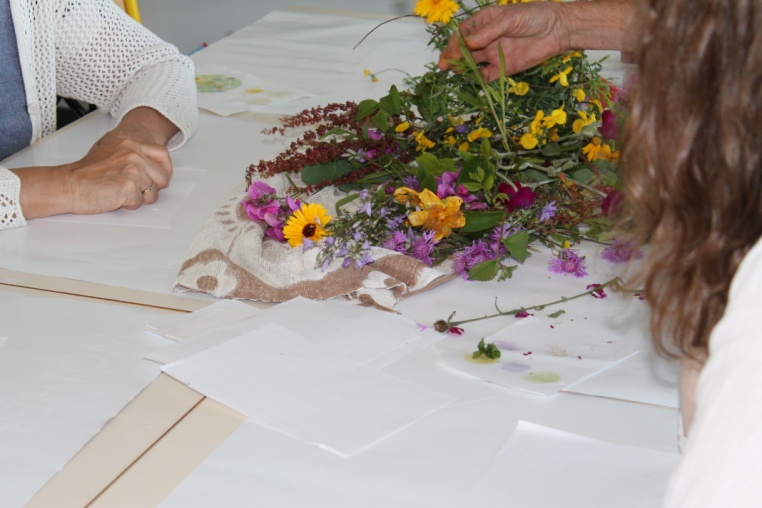 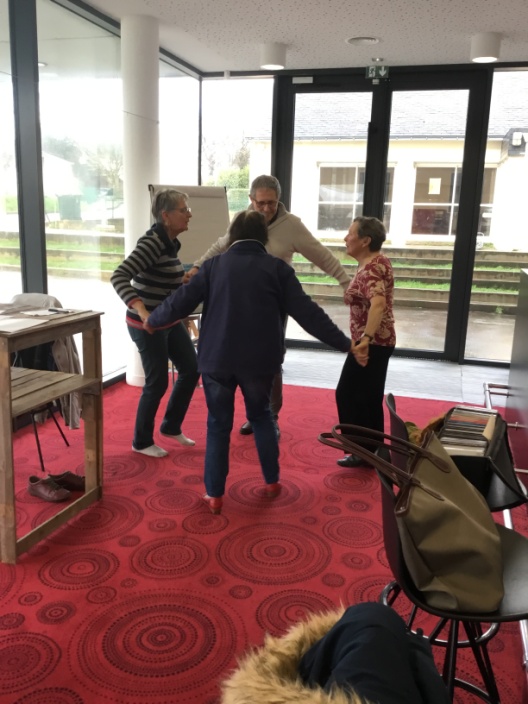 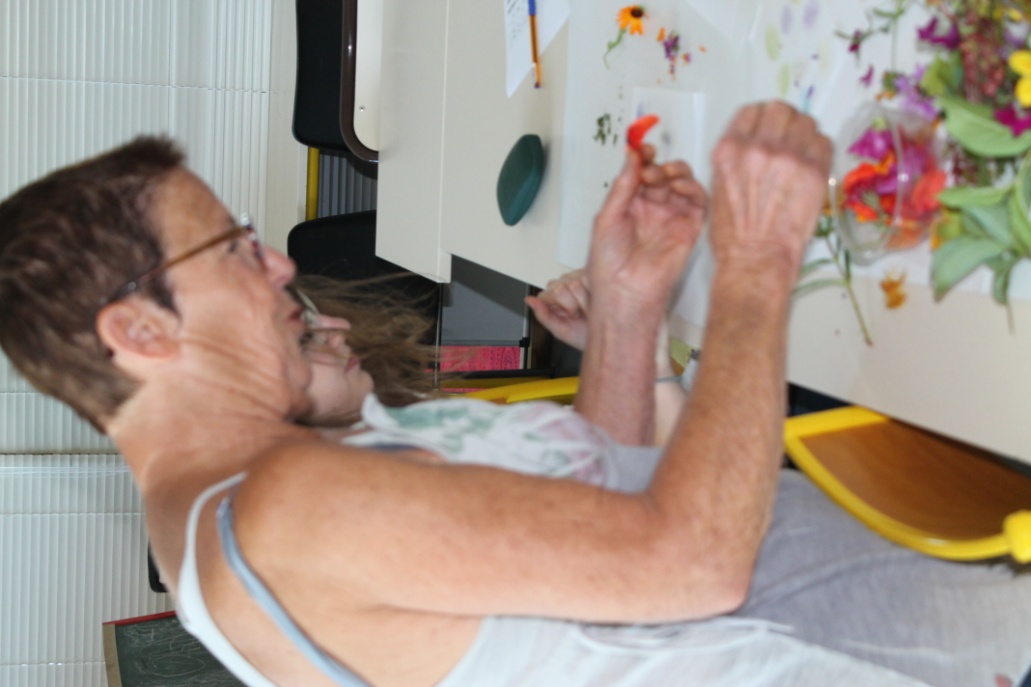 TEINTURE VEGETALE
DANSE BRETONNE
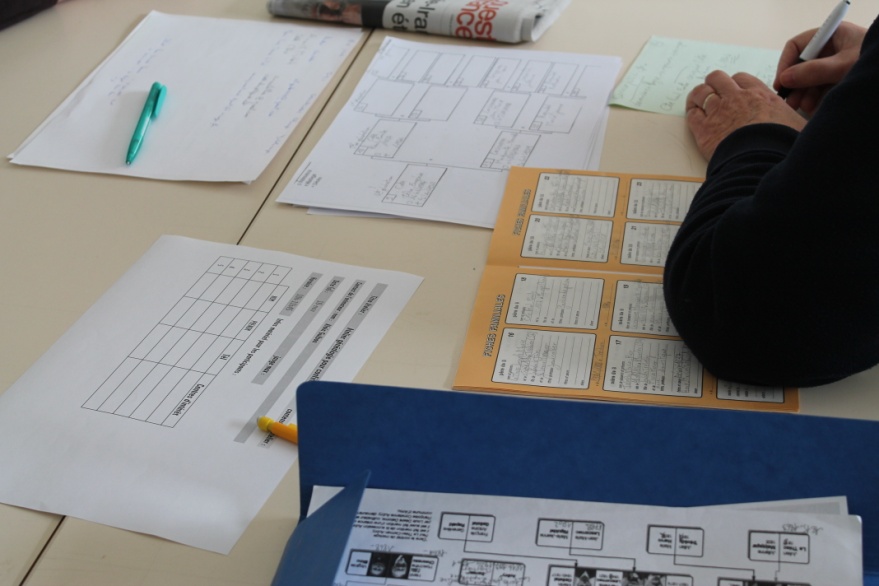 GENEALOGIE
Journée d'étude MDA - Rodez - 17 mars 2022
3
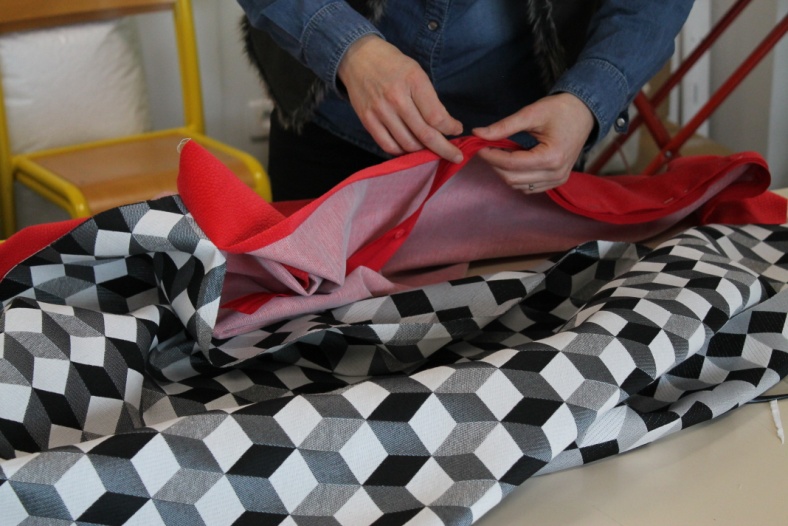 CALLIGRAPHIE
COUTURE
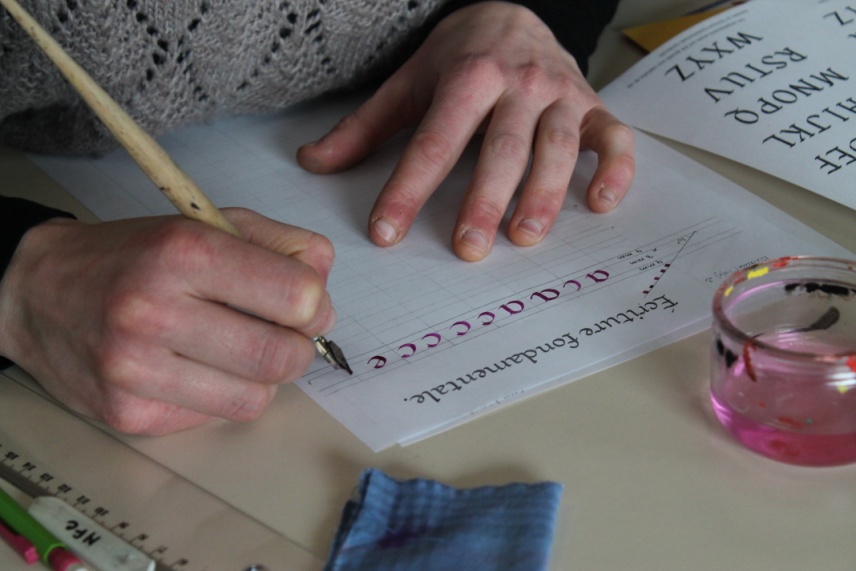 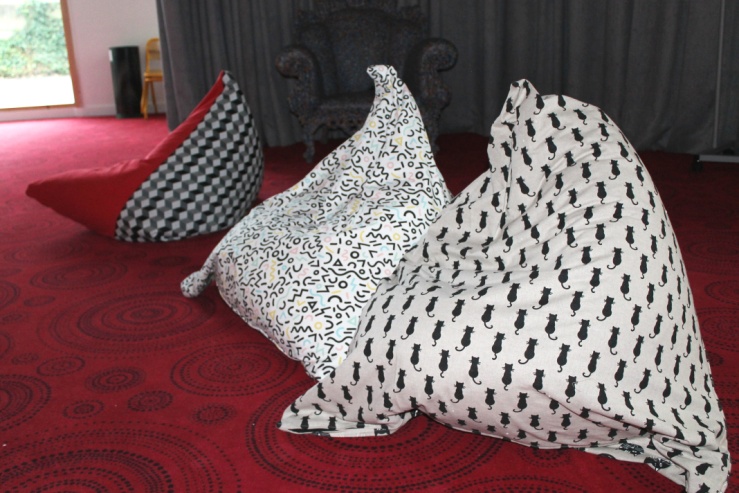 Journée d'étude MDA - Rodez - 17 mars 2022
4
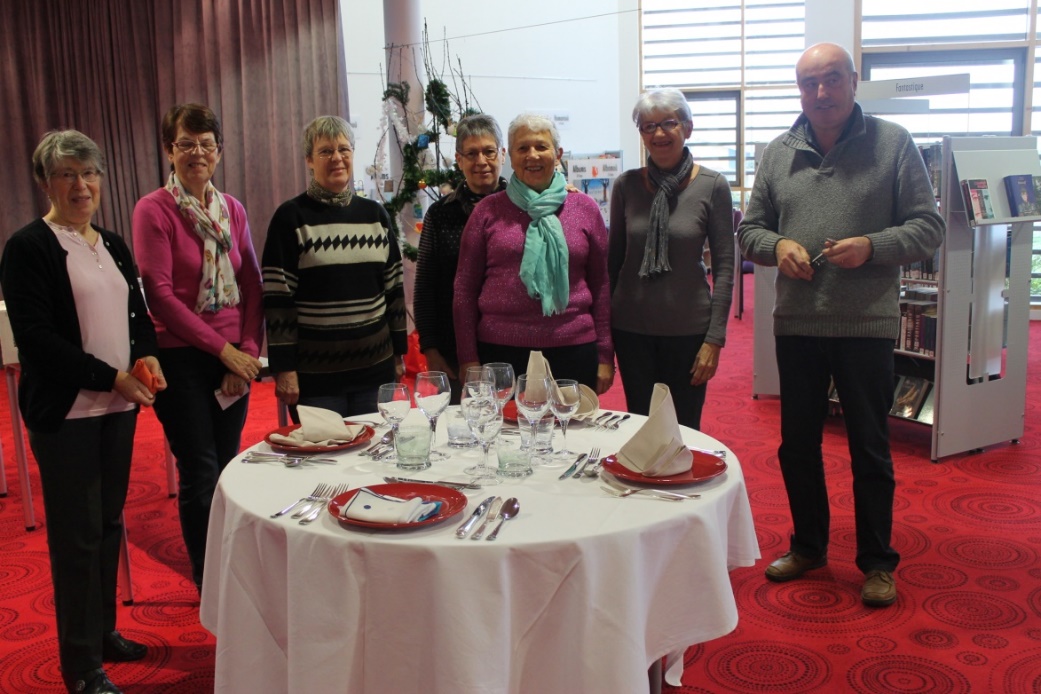 DRESSAGE DE TABLE
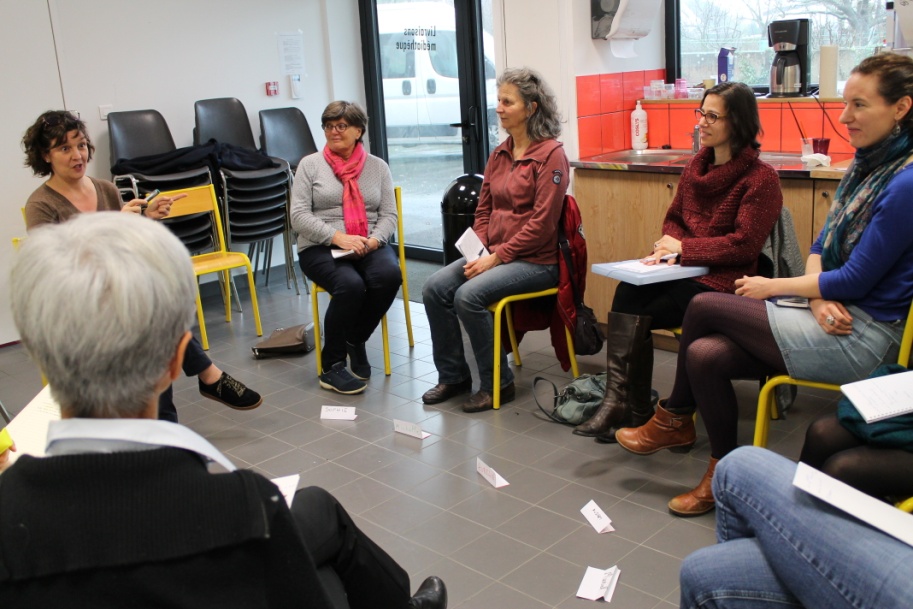 COMMUNICATION BIENVEILLANTE
Journée d'étude MDA - Rodez - 17 mars 2022
5
Le contexte
Le projet politique
L’ouverture du bâtiment
La notion d’accueil
Le lancement
La formation du personnel
Journée d'étude MDA - Rodez - 17 mars 2022
6
[Speaker Notes: Projet politique : la participation des habitants, différentes entrées, prog artistique et transmission des savoirs
L’ouverture du bâtiment : entrez sans frapper, bienvenue chez vous ! Propositions au bureau d’accueil de la médiathèque, long listing en 4 ans
L’accueil : écoute active
Le lancement, au forum des assoc, rdv donné pour se voir, prendre rdv (Avant dans l’été, appels téléphoniques)
Formation du personnel : pour passer de l’empirisme, à plus de méthodologie, cadrage des propositions des habitants, pour mieux les accueillir 
	suivi de la Journée d'étude MDA - Rodez, 2 journées de formation]
Les objectifs 


La mise en valeur des savoirs informels

L’échange de pair-à-pair 

Inscrire la médiathèque sur le territoire d’une autre façon et toucher de nouveaux habitants
Journée d'étude MDA - Rodez - 17 mars 2022
7
[Speaker Notes: Mise en valeur de tous les savoirs, pas de hiérarchie dans les savoirs
Pas de transmission expert/apprenant, juste l’expertise d’usage

Réinvention de la médiathèque / Diversification des pratiques, des publics
Multiplication des liens sur le territoire, entre les habitants, entre la médiathèque et les habitants

Changement de posture, il ne s’agit plus des usagers qui utilisent un service, mais des habitants riches de savoirs qui peuvent le transmettre et en apprendre d’autres et ce ne sont pas des bénévoles,]
La méthodologie suivie
Guide d’entretien pour faire connaissance
La fiche de bilan après l’atelier

Les fiches-ressource (Steeple et Catalogue SIGB)

un Café des Savoirs régulier, après le mise en place de Steeple
Journée d'étude MDA - Rodez - 17 mars 2022
8
[Speaker Notes: La fiche de présentation pour cadrer les besoins de l’habitant, voir comment nous pouvons l’aider, le mettre en confiance, on la remplit ensemble

La fiche de bilan après l’atelier, pour avoir le ressenti de l’habitant, remédiation
Les fiches-ressources pour capitaliser le savoir, ne pas le perdre,
Le café des savoirs pour maintenir un lien physique, et préserver la réciprocité]
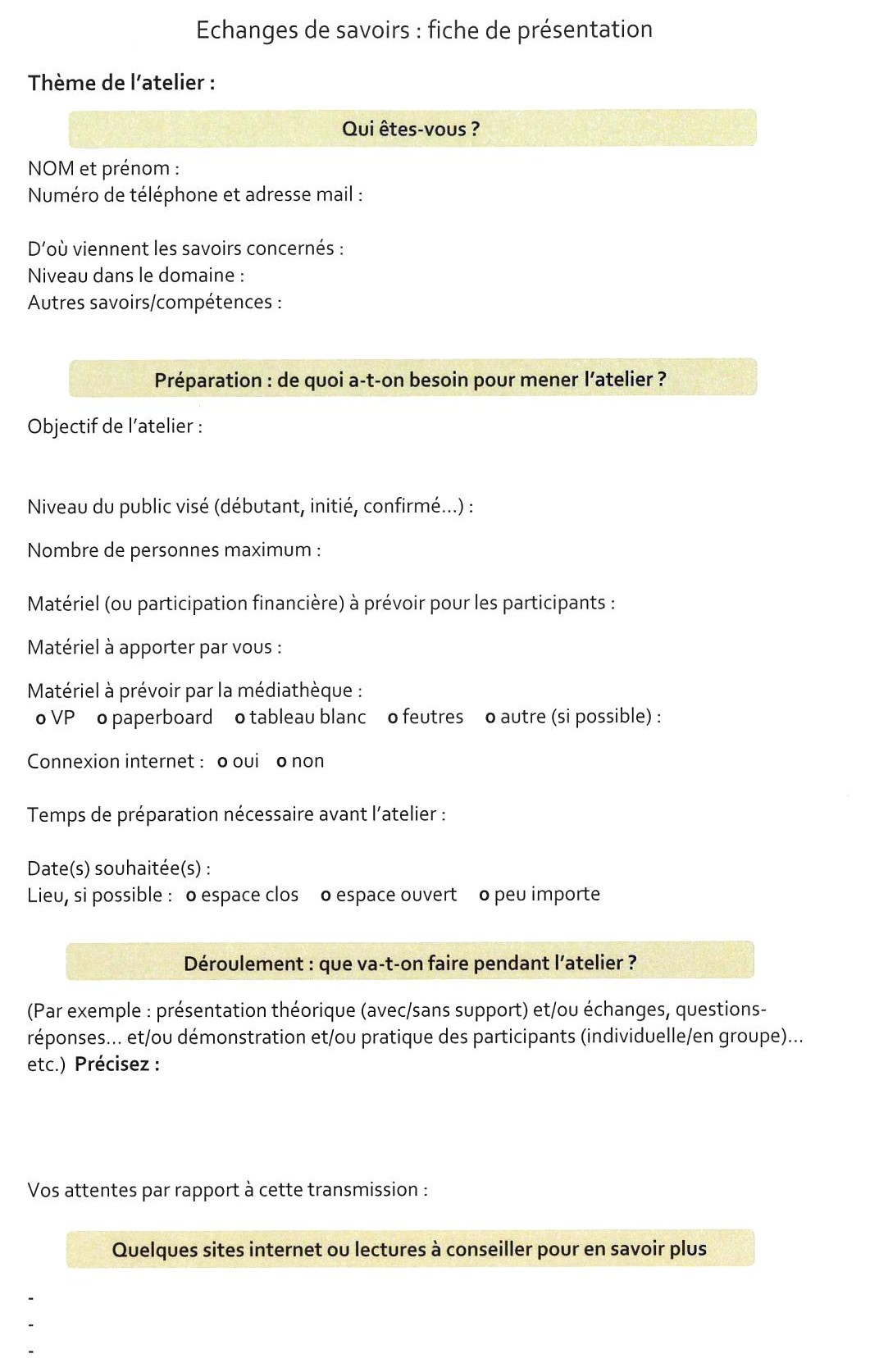 Journée d'étude MDA - Rodez - 17 mars 2022
9
[Speaker Notes: Je détaillerai pdt l’atelier de cet après-midi
Besoin de cerner d’où vient le savoir, car responsabilité de la médiathèque, il tient la route ou pas,
Sinon, cadrer l’échange en fonction
Objectif de mettre en valeur l’habitant, le mettre en confiance, et le rendre capable de proposer un savoir, à d’autres habitants
Guide d’entretien à remplir ensemble]
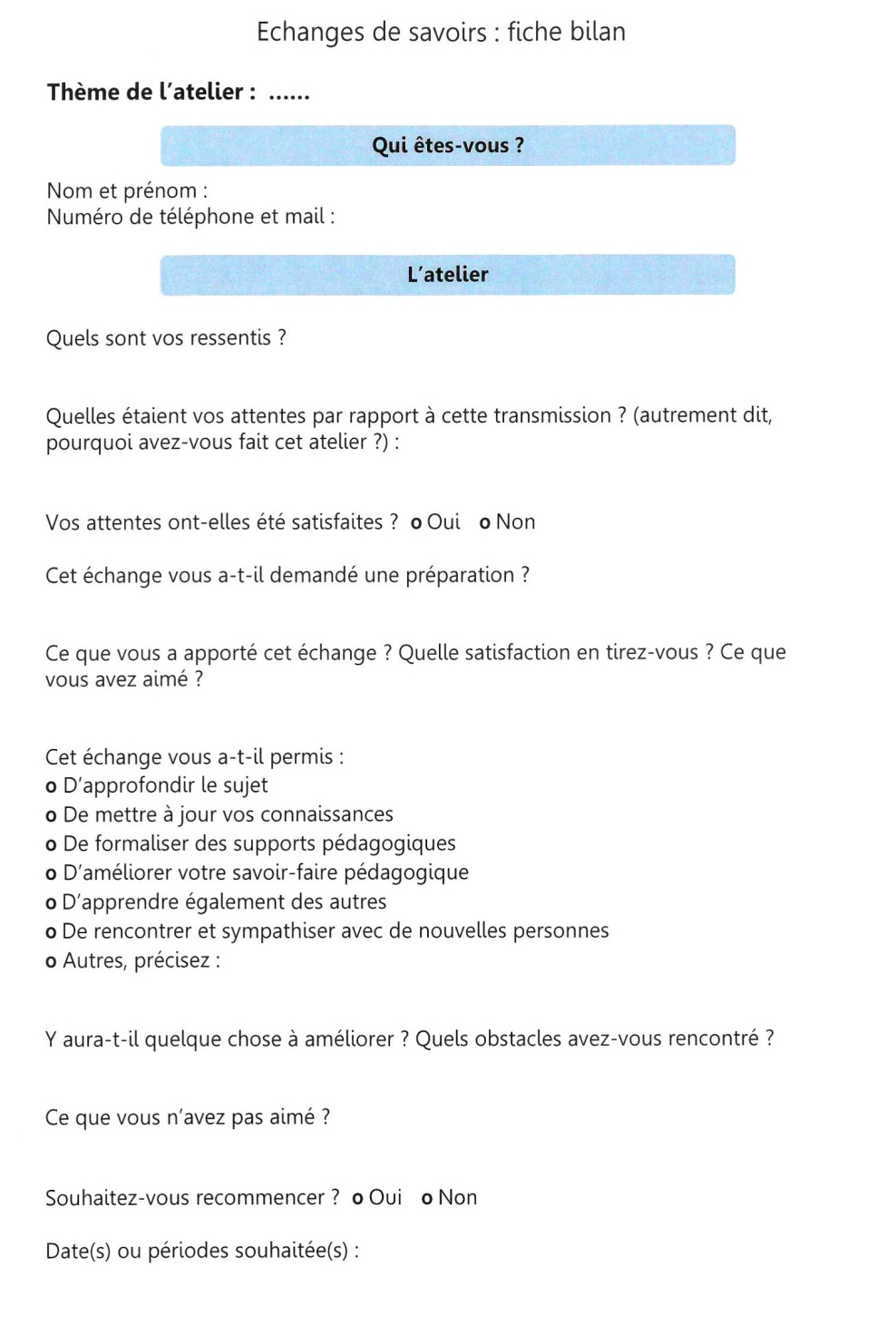 10
[Speaker Notes: Je détaillerai pdt l’atelier de cet après-midi]
Fiche ressource: Steeple…
11
… Et catalogue SIGB
Journée d'étude MDA - Rodez - 17 mars 2022
12
Juillet 2017, la rencontre de l’été : Le tout premier « café des savoirs »
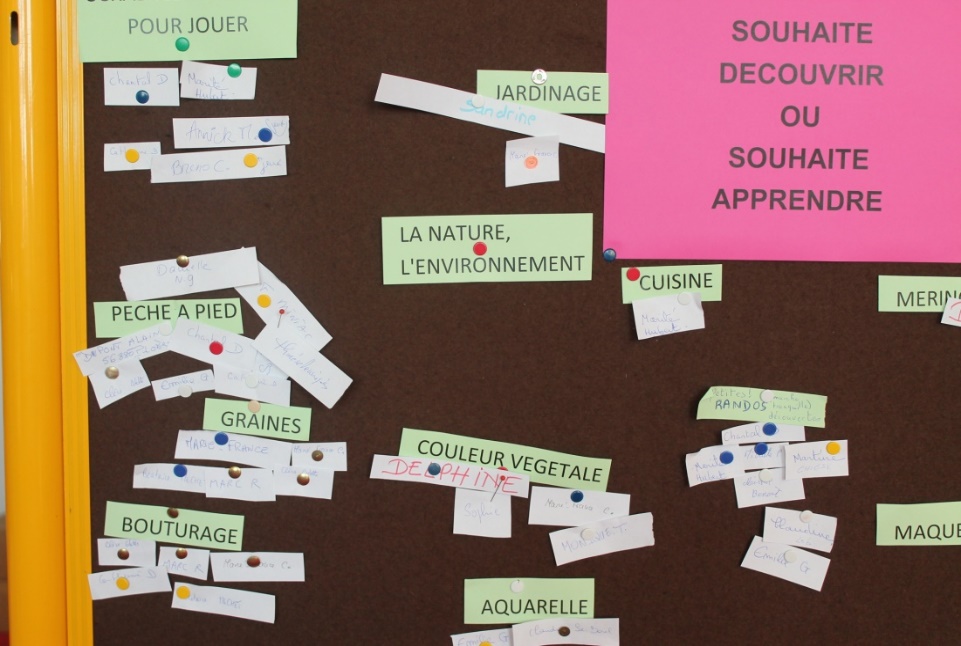 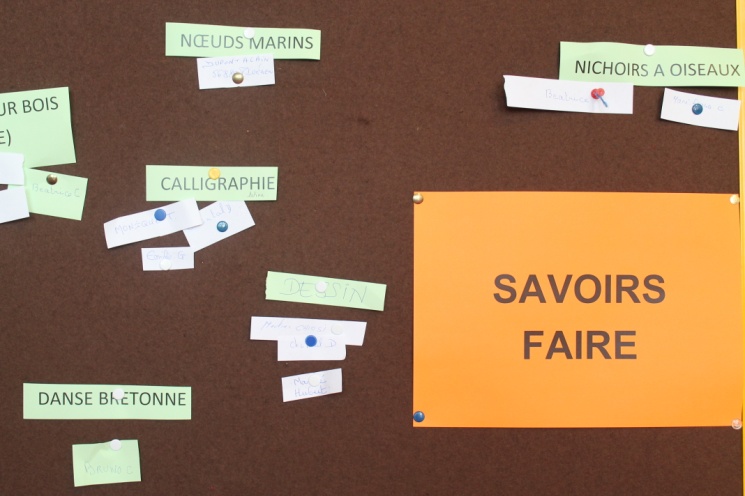 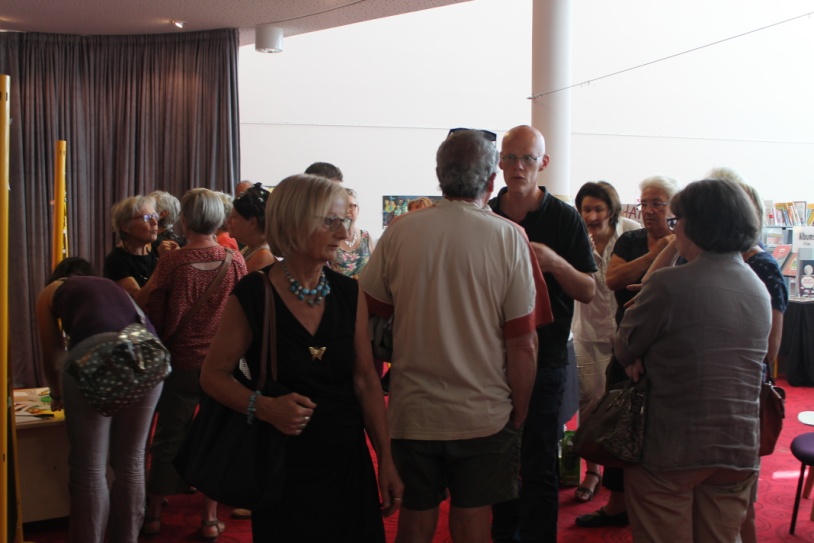 Journée d'étude MDA - Rodez - 17 mars 2022
13
Le café des savoirs
Essentiel pour garder le lien physique entre les habitants, et le contact entre habitants et professionnels 

Favoriser une proximité physique, et un échange direct

Toucher plus de gens par une diffusion dans la presse
Journée d'étude MDA - Rodez - 17 mars 2022
14
[Speaker Notes: Surtout depuis la mise en place d’une plateforme numérique Steeple]
Mettre un visage sur un nom

Pouvoir connaître les offres et les demandes des gens, pas encore formulées sur Steeple, en parler plus largement

S’échanger les numéros de téléphone

Participer à un atelier sous forme de jeu : « prendre conscience de ses propres savoirs »
Journée d'étude MDA - Rodez - 17 mars 2022
15
[Speaker Notes: Pour revenir sur les échanges qui ont déjà eu lieu, en prévoir de nouveaux, favoriser la réciprocité]
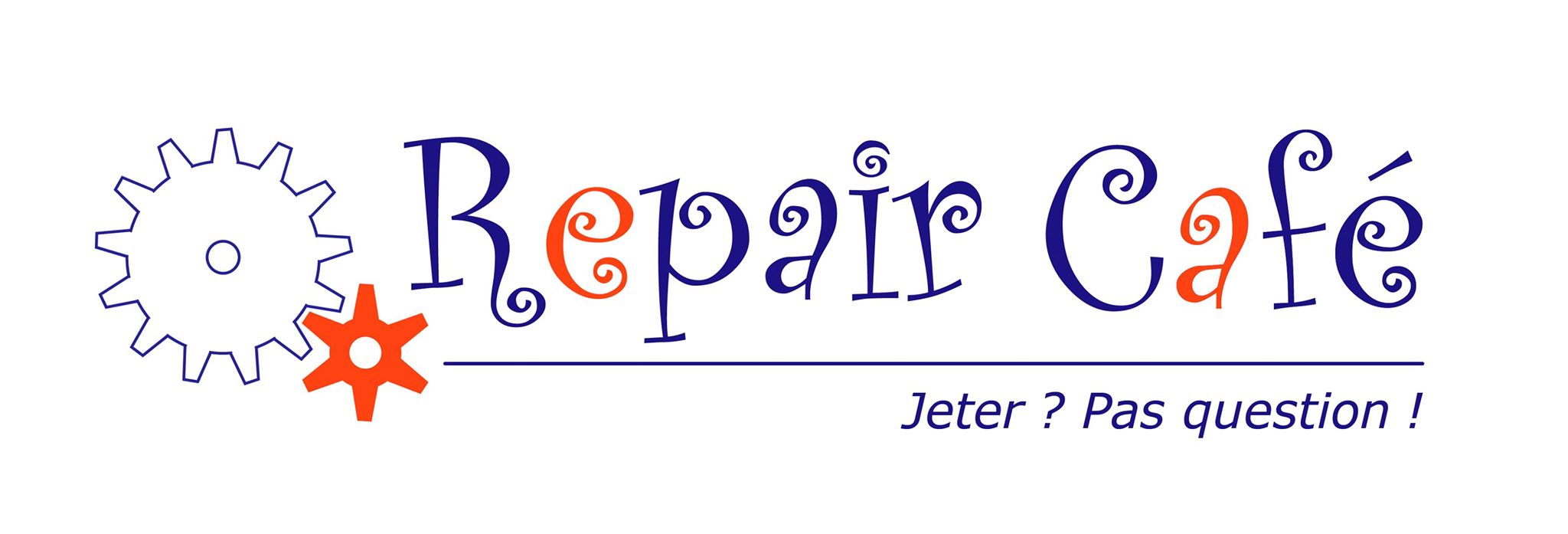 Journée d'étude MDA - Rodez - 17 mars 2022
16
[Speaker Notes: Participer au maillage du territoire (D’autres Repair Café, St Nolff, Locminé, Leroy Merlin, GMVA…)]
Lier tous les ateliers techniques en un seul moment et lieu : couture, réfection de sièges, électronique, électricité… pour mutualiser les compétences, les outils, les mesures de sécurité.

Utiliser un label national reconnu pour gagner en visibilité et bénéficier de supports de communication.
Journée d'étude MDA - Rodez - 17 mars 2022
17
[Speaker Notes: Chacun apprend en réparant, les réparateurs échangent leur compétences, s’entraident, les visiteurs apprennent à réparer leur objet et gagnent en autonomie,
Mené par un habitant fédérateur]
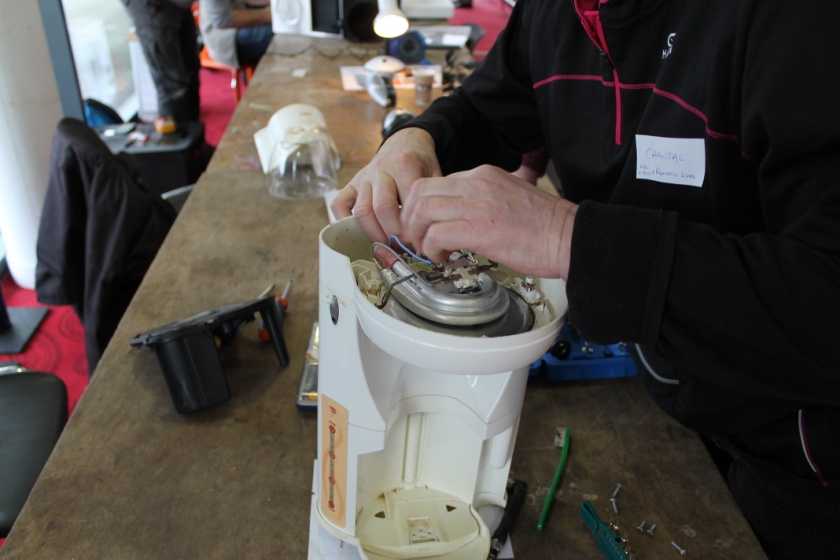 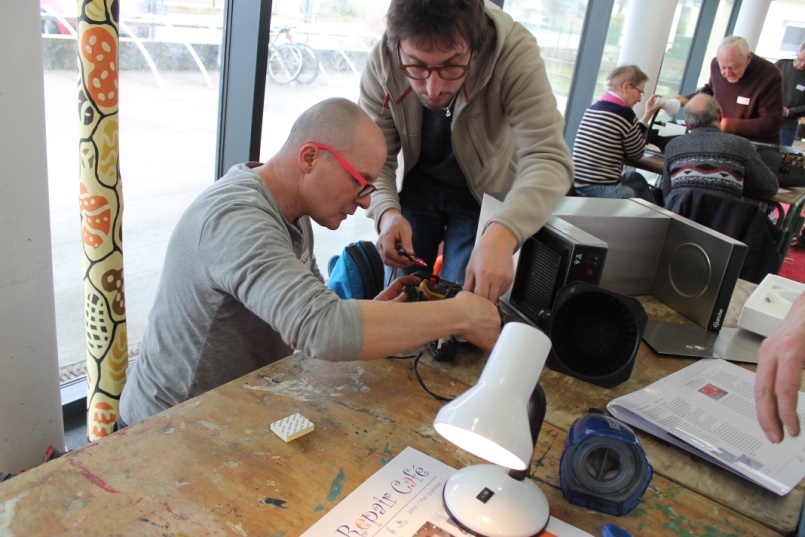 PETIT ELECTROMENAGER
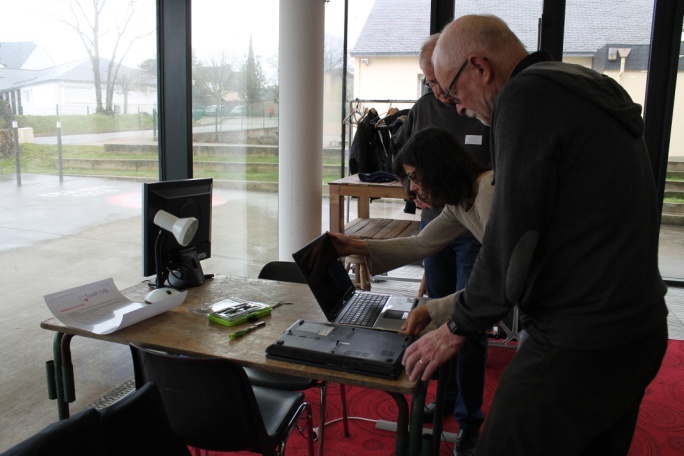 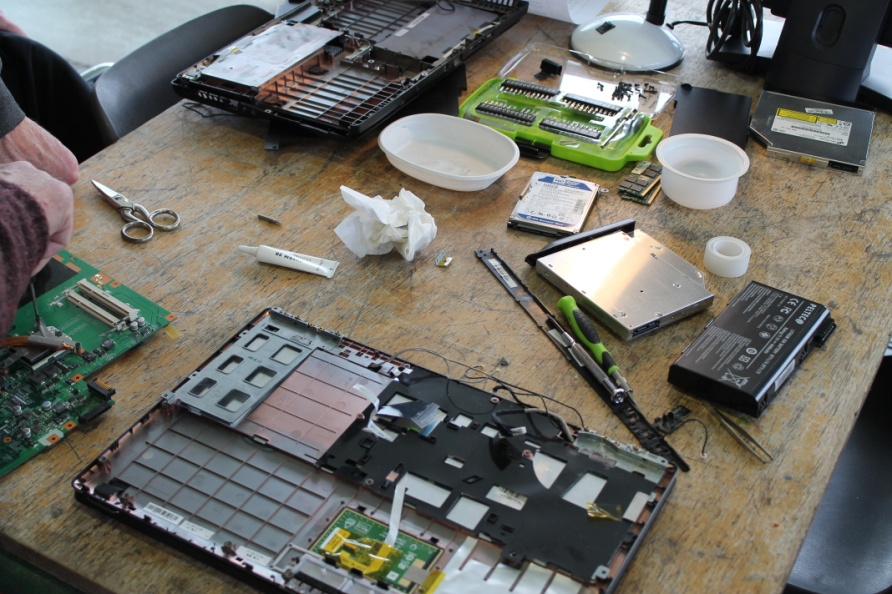 MULTIMEDIA
Journée d'étude MDA - Rodez - 17 mars 2022
18
[Speaker Notes: Depuis février 2018, presque 1 repair café par mois, groupe de bénévoles actifs]
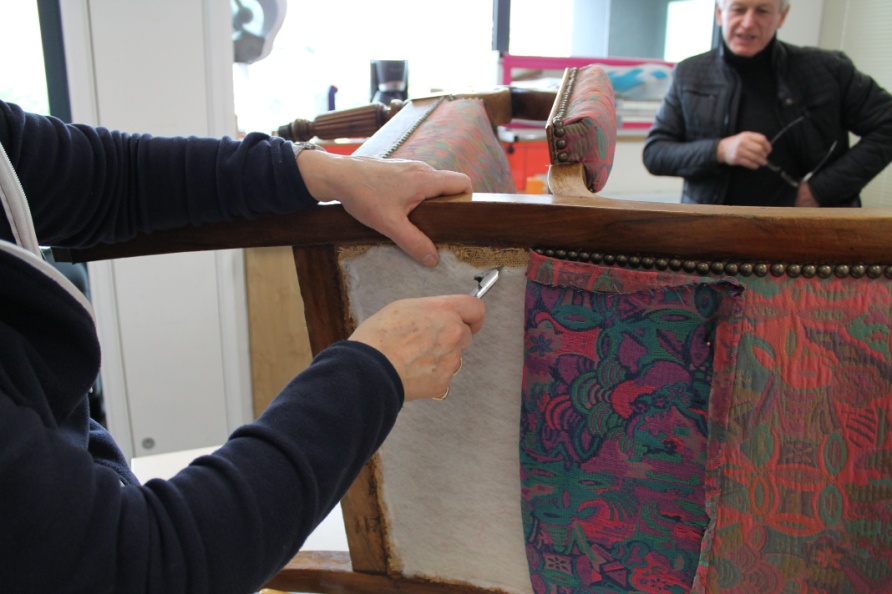 COUTURE
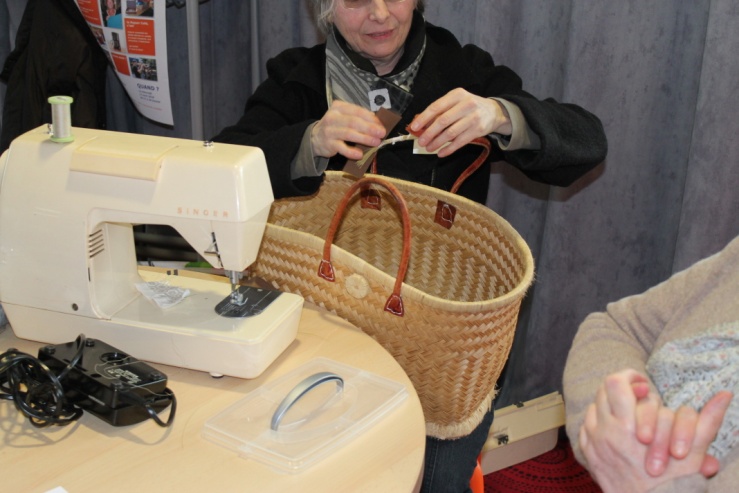 REFECTION DE FAUTEUILS
VANNERIE
Journée d'étude MDA - Rodez - 17 mars 2022
19
Steeple
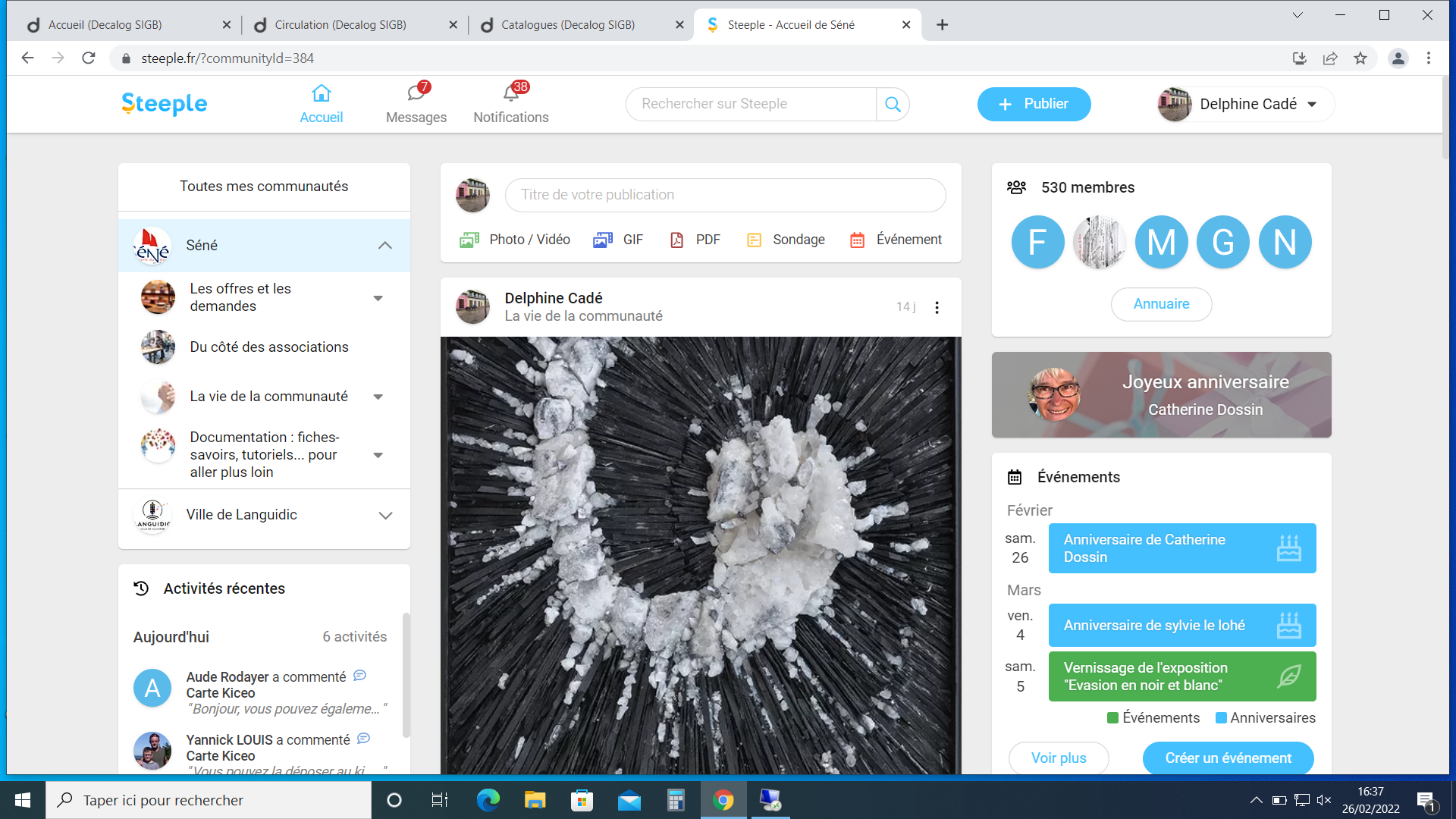 EXEMPLE DE PAGE D’ACCUEIL DE STEEPLE
20
[Speaker Notes: Pourquoi on a eu besoin de steeple, qu’avait-on avant ? Excel
On peut tout à fait faire un RERS sans Steeple, puisque ça existe depuis 50 ans, 

Choix rapide d’une politique d’animation 
Envergure communale
Nécessité de la charte
Question de la gratuité et de la proximité
Place des associations
Place des ventes, des publicités
Modalités d’accès : sinagots ou projets, ou invités (justificatif)
Rôle pdt le confinement

Annie détaillera davantage]
ECRAN TACTILE PRESENT DANS LA MEDIATHEQUE
Journée d'étude MDA - Rodez - 17 mars 2022
21
[Speaker Notes: Au quotidien, Steeple demande de la médiation

Pour mettre Steeple dans la place, l’incarner davantage, permettre l’accès de tous à l’outil, ceux qui n’ont pas d’ordinateur chez eux, et pratique pour la médiation

Accueil et accompagnements : explication, inscription, présentation du réseau d’échanges de savoirs, publication (création, modification, suppression… ou toute autre action), commentaire, aide à la définition des paramètres.]